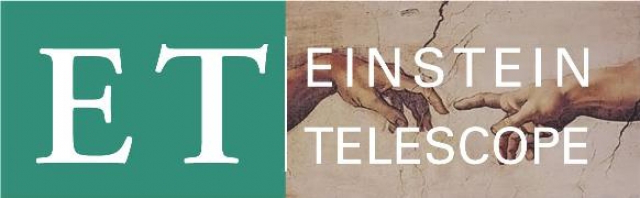 ET-PP INFRA-DEVkick-off meeting
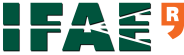 M. Martínez
Closing remarks
20th July 2022
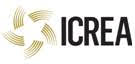 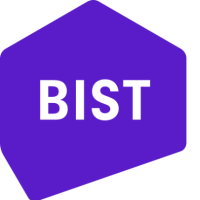 18/07/22
1
Random (personal) notes  (I)
A good starting points but a lot of work ahead us in the following 4 years
We had a real WP-WP f2f discussion that will help

Need for a strongly recognized leadership role of ET Project

Define and consolidate the Project Office and Engineering Department 
Distributed model  ? Location ?
Need for dedicated services & support decoupled from collaboration ones  [who will provide it ?]
Need for dedicated budget / common funds

Involve more funding agency actors in the conversations
Keep the hard work on W2, WP3, WP7
20/07/22
2
Random notes II
Need for a f2f dedicated discussions on sustainability and how this will translate into concrete aspects of the ET designs 

Maybe gentle visits from ET Management needed to trigger third party interests showing industrial potential, etc…
20/07/22
3
Random Notes
Need to work towards a clear  timeline over time.. Meanwhile ET-PP is the reference

INFRA-DEV timeline of deliverables and milestones was set generously to guarantee success in the EU project…  we need to give common message from INFRA-DEV and ET Collaboration … 

 Following closely the Triangle vs 2L saga  and how this will be affecting ET-PP execution and WP4
20/07/22
4
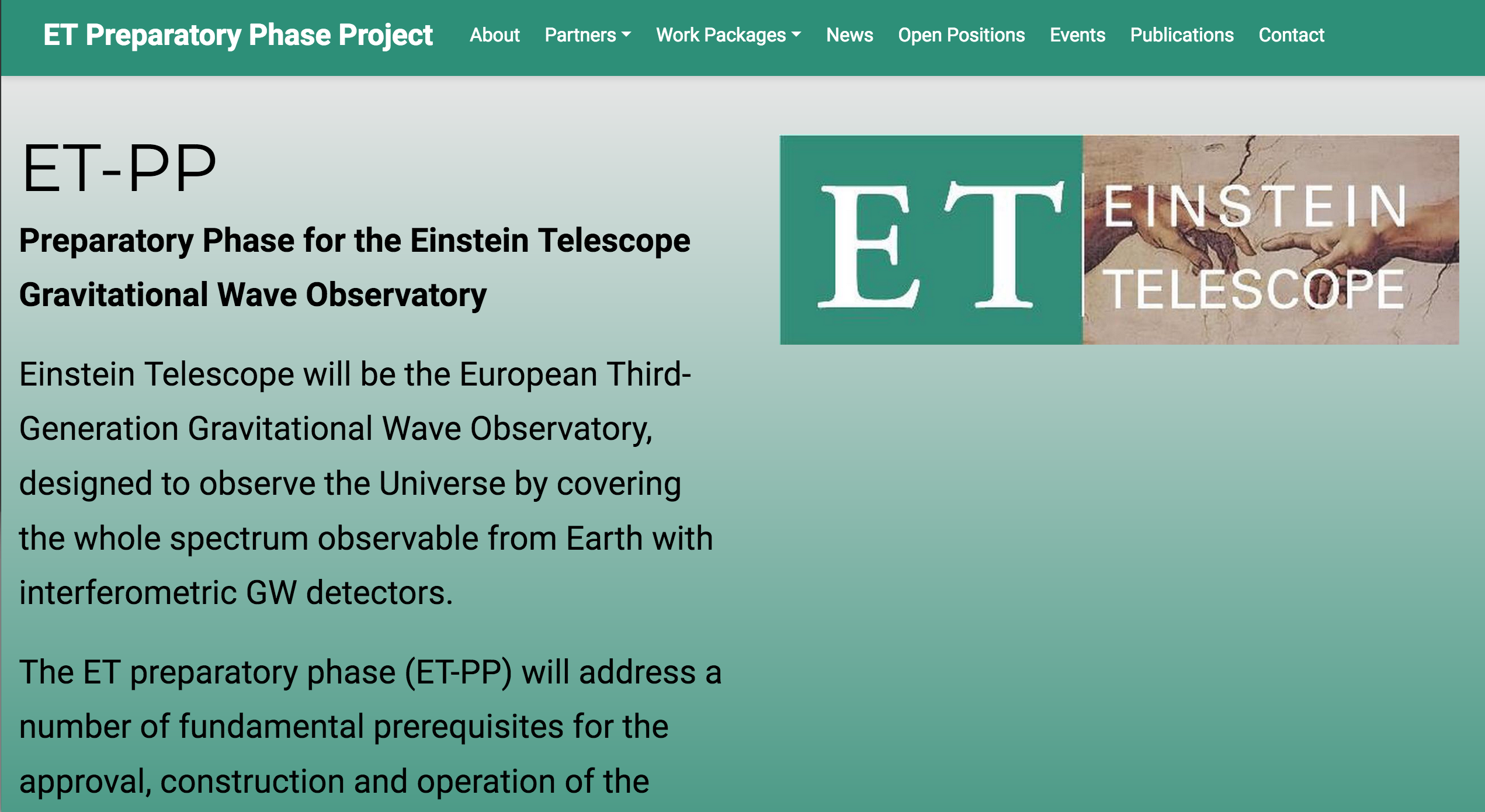 ET-PP web onlineetpp.ifae.es
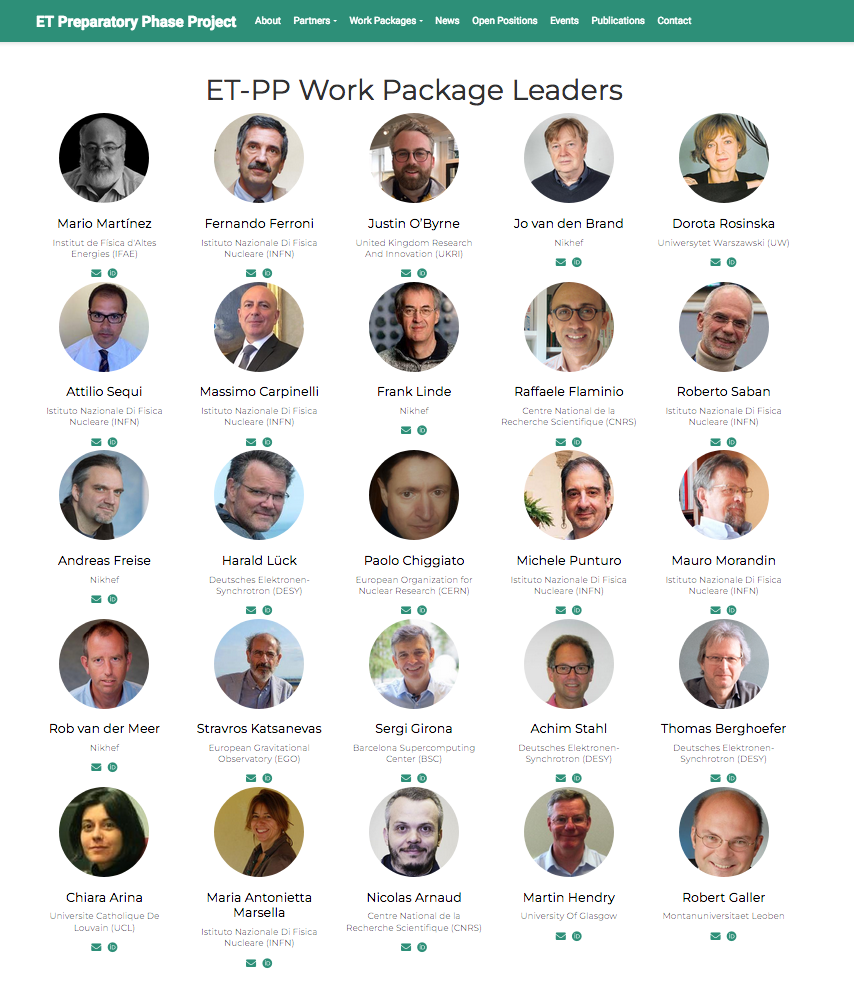 Will be portal for all the ET-PP 
information
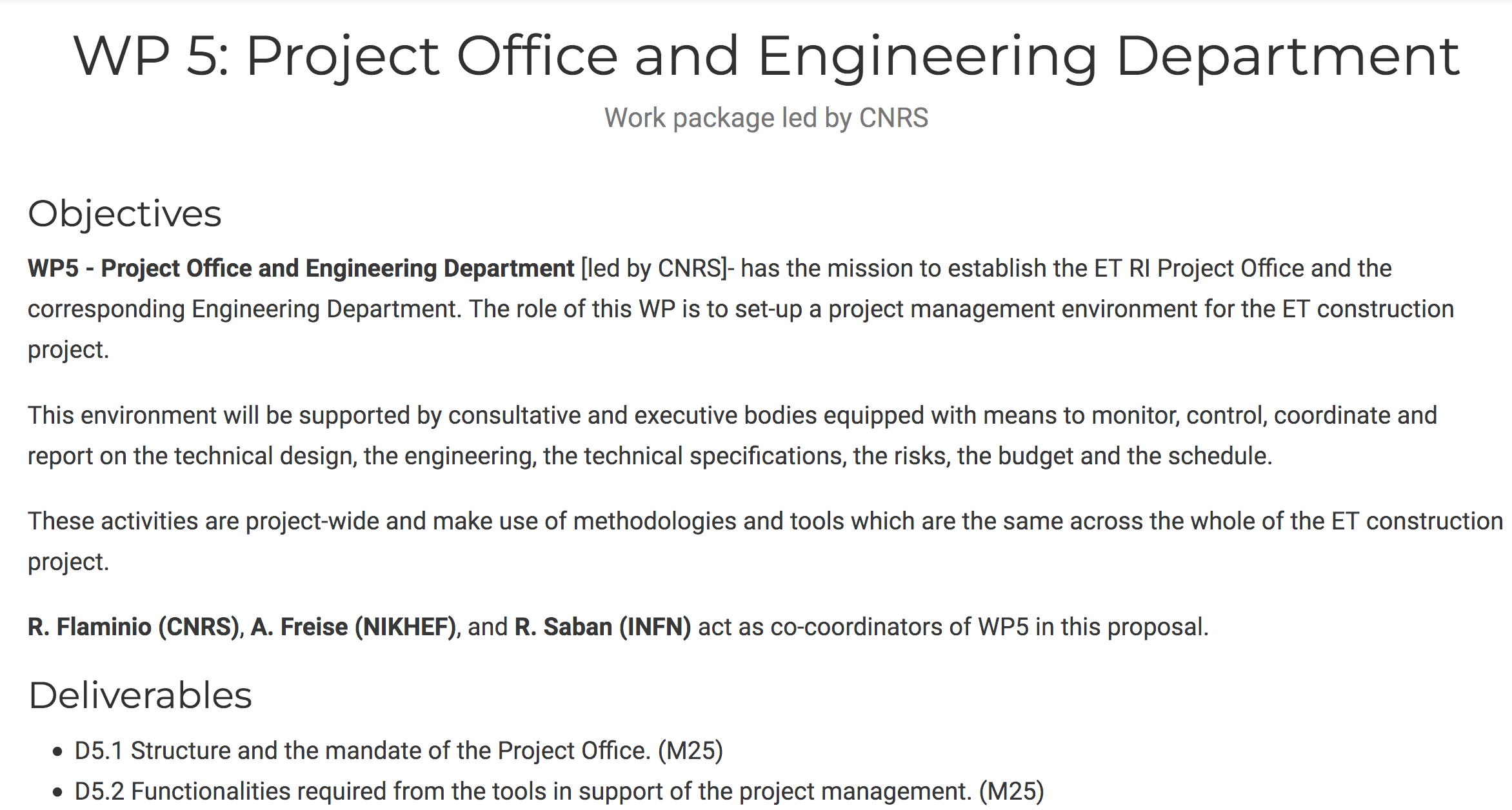 18/07/22
5
Next Steps
Biweekly meeting stating in September  5th  
Decide the funding profiles for the different WPs
Focus on particular items instead of WPs round reports
Suggest to start on WP5+WP6  

Conclude the Collaborative Agreement
18/07/22
6
ET-PP @ BCN closing
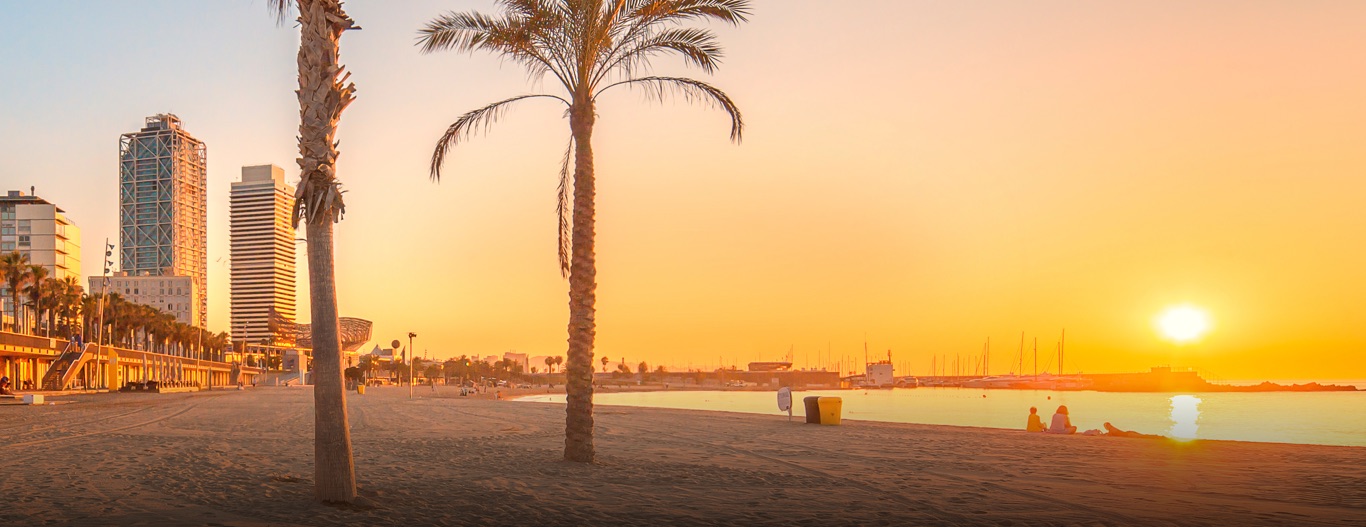 55 persons registered
30  in person
Have a safe trip back!
18/07/22
8